Discriminations
Langue, pouvoir, droit, culture
Lingua francese 2020-2021
3° anno CIAPG
Discriminations
Définitions
Les lois : 
- Loi contre les discriminations (directe et indirecte)
- Dans le Code pénal
Défenseur(e) des droits ; plate-forme antidiscriminations ; Grande consultation citoyenne sur les discriminations
La discrimination linguistique ; loi nº 2473 visant à promouvoir la France des accents (adoptée novembre 2021 à l’Assemblée Nationale) ; glottophobie. 

Code civil
DiscriminationsPour vous
couleur de la peau: faciès ; 
femmes/hommes;
âge: (vouloir + subj)  jeune/jaune
religion en Italie catholiques et chrétiens plutot des musulmans
orientation sexuelle
handicap 
nationalité
échelle sociale
apparence physique: belles la vie la plus facile, dans le monde de la mode, un peu plus sous-jacente
DiscriminationsPour vous
dans quels domaines?
travail
mode
famille (discrimination sexuelle)
dans la rue, lieux publics
dans tous les lieux, cela dépend des discriminations
dans l’école
Exemples de critères discriminatoires
le rang ou le statut social, 
la fortune, 
le sexe, 
les pratiques sexuelles, 
l'âge (Agisme), 
l'origine géographique ou sociale, 
la couleur de la peau, 
l'apparence physique ou vestimentaire, 
l'opinion ou l'appartenance à un mouvement philosophique, 
la religion, 
la culture, le style de vie...
Exemples de critères discriminatoires
La discrimination peut porter sur : 
l'emploi, 
le logement, 
l'accès à certains lieux (ex : boîtes de nuit) 
les prix de vente, 
le droit à des biens ou à des services...
Définition de Toupiehttp://www.toupie.org/Dictionnaire/
Etymologie : du latin discriminare, de crimen, point de séparation.Dans le domaine social, la discrimination est la distinction négative, l'isolement, la ségrégation de personnes ou d'un groupe de personnes par rapport à un ensemble plus large. Elle consiste à restreindre les droits de certains en leur appliquant un traitement spécifique défavorable sans relation objective avec ce qui permet de déterminer l'ensemble plus large.Qu'elle soit volontaire ou inconsciente, la discrimination porte atteinte, à l'égalité des droits, à l'égalité des chances, mais aussi à l'égalité des devoirs de chacun.
Définition de Toupiehttp://www.toupie.org/Dictionnaire/
Il a été constaté qu'en période de crise économique, la discrimination s'aggravait de manière importante envers certaines ethnies ou communautés, rendues injustement responsables de la situation. Dans les démocraties, les lois constituent l'un des moyens les plus efficaces pour combattre toute forme de discrimination. Cependant cette lutte devient difficile lorsque la discrimination est une habitude sociale généralisée. 

(au cours de la pandémie, les Chinois par exemple)
Loi contre les discriminationsArticle 1Modifié par LOI n°2017-256 du 28 février 2017 - art. 70
Constitue une discrimination directe la situation dans laquelle, sur le fondement de son origine, de son sexe, de sa situation de famille, de sa grossesse, de son apparence physique, de la particulière vulnérabilité résultant de sa situation économique, apparente ou connue de son auteur, de son patronyme, de son lieu de résidence ou de sa domiciliation bancaire, de son état de santé, de sa perte d'autonomie, de son handicap, de ses caractéristiques génétiques, de ses mœurs, de son orientation sexuelle, de son identité de genre, de son âge, de ses opinions politiques, de ses activités syndicales, de sa capacité à s'exprimer dans une langue autre que le français, de son appartenance ou de sa non-appartenance, vraie ou supposée, à une ethnie, une nation, une prétendue race ou une religion déterminée, une personne est traitée de manière moins favorable qu'une autre ne l'est, ne l'a été ou ne l'aura été dans une situation comparable. 
https://www.legifrance.gouv.fr/loda/id/JORFTEXT000018877783/
Loi contre les discriminations
Constitue une discrimination indirecte une disposition, un critère ou une pratique neutre en apparence, mais susceptible d'entraîner, pour l'un des motifs mentionnés au premier alinéa, un désavantage particulier pour des personnes par rapport à d'autres personnes, à moins que cette disposition, ce critère ou cette pratique ne soit objectivement justifié par un but légitime et que les moyens pour réaliser ce but ne soient nécessaires et appropriés.
Discrimination indirecte
Autrement dit, si le résultat d’une disposition conduit à traiter défavorablement une personne ou un groupe de personnes pouvant se rattacher à un critère interdit (sexe, âge, orientation sexuelle…), on peut penser qu’il y a discrimination indirecte.
Un exemple : ne pas permettre aux salarié.e.s à temps partiel de bénéficier d’une prime, alors que plus de 80% des salarié.e.s à temps partiel sont des femmes.

http://www.egalite-professionnelle.cgt.fr/difference-entre-discrimination-directe-indirecte/
Un autre exemple
Le calendrier civique
Le calendrier civique s’apparente à des normes de fonctionnement communes d’apparence neutre pouvant tout de même avoir un effet discriminatoire sur un individu ou sur certaines catégories d’individus. En effet, ce calendrier établit un certain nombre de jours fériés calqués sur le calendrier des fêtes catholiques (Noël, Vendredi saint et Pâques). Par conséquent, il aura potentiellement un effet préjudiciable sur les personnes appartenant à des groupes religieux minoritaires puisque l’observance de leurs propres fêtes religieuses n’y est pas prévue. L’accommodement, dans ce cas, pourra consister à autoriser certaines absences, à moins qu’elles n’imposent une contrainte excessive. À cet égard, plusieurs organisations ont mis en place pour l’ensemble de leurs employés une banque de congés flexibles afin de ne pas créer de sentiment d’iniquité.
Discriminations dans le Code pénalhttps://www.legifrance.gouv.fr/codes/id/LEGIARTI000018881602/2008-05-29
Section 1 : Des discriminations (Articles 225-1 à 225-4)
Article 225-2
Modifié par Loi n°2004-204 du 9 mars 2004 - art. 41 () JORF 10 mars 2004
La discrimination définie à l'article 225-1, commise à l'égard d'une personne physique ou morale, est punie de trois ans d'emprisonnement et de 45 000 Euros d'amende lorsqu'elle consiste :
1° A refuser la fourniture d'un bien ou d'un service ;
2° A entraver l'exercice normal d'une activité économique quelconque ;
3° A refuser d'embaucher, à sanctionner ou à licencier une personne ;
4° A subordonner la fourniture d'un bien ou d'un service à une condition fondée sur l'un des éléments visés à l'article 225-1 ;
Dans le Code pénal
Section 1 : Des discriminations (Articles 225-1 à 225-4)
Article 225-2 (suite)

5° A subordonner une offre d'emploi, une demande de stage ou une période de formation en entreprise à une condition fondée sur l'un des éléments visés à l'article 225-1 ;
6° A refuser d'accepter une personne à l'un des stages visés par le 2° de l'article L. 412-8 du code de la sécurité sociale.
Lorsque le refus discriminatoire prévu au 1° est commis dans un lieu accueillant du public ou aux fins d'en interdire l'accès, les peines sont portées à cinq ans d'emprisonnement et à 75 000 Euros d'amende.
défenseur des droits
à écouter
https://www.defenseurdesdroits.fr/fr/institution/competences/lutte-contre-discriminations


39 28 - Antidiscriminations.fr, le nouveau service de signalement et d’accompagnement des victimes de discriminations du Défenseur des droits (12 février 2021)
Défenseur des droits
En France, le Défenseur des droits est une Autorité administrative indépendante ainsi que la personne qui la dirige et qui est nommée par le président de la République.Cette institution a été inscrite dans la Constitution (Article 71-1) lors de la révision constitutionnelle de 2008 et instituée par la loi organique n° 2011-333 du 29 mars 2011. Indépendante de l'Etat, elle résulte de la réunion de quatre institutions : le Médiateur de la République, le Défenseur des enfants, la Haute Autorité de Lutte contre les Discriminations et pour l'Egalité (HALDE) et la Commission Nationale de Déontologie de la Sécurité (CNDS).Le Défenseur des droits a pour mission de défendre et de promouvoir les droits des citoyens devant les administrations. Il intervient également en matière de promotion des droits de l'enfant, de lutte contre les discriminations, du respect de la déontologie des activités de sécurité.
Défenseur des droits
En France, le Défenseur des droits est une Autorité administrative indépendante ainsi que la personne qui la dirige et qui est nommée par le président de la République.Cette institution a été inscrite dans la Constitution (Article 71-1) lors de la révision constitutionnelle de 2008 et instituée par la loi organique n° 2011-333 du 29 mars 2011. Indépendante de l'Etat, elle résulte de la réunion de quatre institutions : le Médiateur de la République, le Défenseur des enfants, la Haute Autorité de Lutte contre les Discriminations et pour l'Egalité (HALDE) et la Commission Nationale de Déontologie de la Sécurité (CNDS).Le Défenseur des droits a pour mission de défendre et de promouvoir les droits des citoyens devant les administrations. Il intervient également en matière de promotion des droits de l'enfant, de lutte contre les discriminations, du respect de la déontologie des activités de sécurité.
La plateforme anti-discriminations
La plateforme anti-discriminations est réalisée par le Défenseur des droits, l’autorité indépendante chargée de lutter contre les discriminations et de promouvoir l’égalité. 
https://www.antidiscriminations.fr/

Que vous soyez victime ou témoin, nous vous écoutons et vous accompagnons pour agir face aux situations de discriminations. Nous pouvons aussi vous accompagner ou vous orienter en cas de violences et de propos haineux. 
fin 16 mars
Plate-forme antidiscriminations
Claire Hédon : « Les discriminations minent la confiance dans la nation »
Selon la Défenseure des droits, 11 000 personnes ont saisi la plate-forme antidiscriminations lancée il y a un mois. 
Claire Hédon a succédé le 22 juillet 2020 à Jacques Toubon comme Défenseure des droits. A l’occasion de la publication, jeudi 18 mars, du rapport annuel de l’institution, l’ex-présidente d’ATD* Quart Monde souligne que la crise sanitaire a aggravé les conditions d’accès aux droits des personnes les plus en difficulté. Elle dresse un premier bilan de la plate-forme antidiscriminations lancée le 18 février.
Le Monde 18 mars 2021
ATD (Agir Tous pour la Dignité)
*ATD (Agir Tous pour la Dignité) Quart Monde veut mettre fin à l’extrême pauvreté en y associant les personnes qui la subissent. Il fait appel à l’engagement de tous pour transformer les mentalités et nos sociétés.
Fondé en 1957 par Joseph Wresinski, le mouvement ATD Quart Monde rassemble des femmes et des hommes de toutes cultures et origines sociales dans plus de 30 pays en Afrique, en Amérique du Nord et du Sud, dans l’Océan Indien, en Asie et en Europe.
ATD Quart Monde est une organisation non gouvernementale internationale sans affiliation religieuse ou politique.
Claire Hédon : « Les discriminations minent la confiance dans la nation »
Pouvez-vous dresser un premier bilan de la plate-forme de signalement des discriminations ?
La lutte contre les discriminations est une de mes priorités. Or, notre institution n’était peut-être pas suffisamment visible sur ce sujet. Ce terme « antidiscriminations » parle davantage aux jeunes que « la défense des droits ».
Ce sont d’abord les discriminations en matière d’emploi et de logement. En tête des critères de discrimination évoqués dans ces appels vient l’origine étrangère, ou perçue comme telle, des personnes. Habituellement, nous sommes davantage saisis sur les discriminations liées au handicap. Viennent ensuite aujourd’hui le handicap, l’état de santé et l’apparence physique et le fait d’être une femme.
Rapport annuel d’activité 2020
Éditorial de Claire Hédon, Défenseure des droits
Défendre l’accès aux droits pour que personne ne soit éloigné de ses droits 
La crise que nous traversons nous affecte tous, et plus particulièrement les personnes les plus éloignées de leurs droits, qui étaient déjà en difficultés. 

https://www.defenseurdesdroits.fr/sites/default/files/atoms/files/ddd_rapport-annuel-2020_18-03-2021.pdf
Rapport annuel d’activité 2020
Les premières études s’accordent toutes pour souligner l’ampleur des conséquences qu’aura eues cette épidémie : précarité et isolement accrus des personnes les plus vulnérables ; aggravation des inégalités, du mal-logement, du décrochage scolaire ; effets délétères sur la santé mentale, notamment des jeunes, etc. Face à ce sombre tableau, la défense des droits et la promotion de l’égalité ont un rôle crucial à jouer, l’implication du Défenseur des droits pendant les premiers mois de l’épidémie m’en a pleinement convaincue.
https://www.defenseurdesdroits.fr/sites/default/files/atoms/files/ddd_rapport-annuel-2020_18-03-2021.pdf
Grande consultation citoyenne sur les discriminations
: www.consultation-discriminations.fr 
En donnant la parole aux Français, cette consultation a vocation à apporter des réponses efficaces aux injustices individuelles qui minent notre cohésion sociale.
(nous l’avons déjà vu) Après le lancement le 12 février dernier de la plateforme de lutte contre les discriminations que le Gouvernement a confiée au Défenseur des droits et accessible via le 39 28 ou www.antidiscriminations.fr, une consultation citoyenne inédite sur le sujet est lancée aujourd’hui, et ce pour une période deux mois.
Grande consultation citoyenne sur les discriminations
L’objectif de cette consultation citoyenne sur les discriminations est triple. Elle permet aux internautes :
De donner leurs avis sur l’efficacité des dispositifs existants, signaler des dysfonctionnements, indiquer ce qui pourrait être amélioré ;
De se prononcer sur de nouvelles mesures actuellement en cours d’élaboration ;
De proposer leurs propres solutions concrètes et partager les bonnes pratiques qu’ils appliquent déjà au sein de leur organisation.
Grande consultation citoyenne sur les discriminations
Anonyme, cette consultation durera deux mois et a vocation à être un temps fort de débat, de dialogue et de propositions au cours duquel tout le monde est invité à participer : citoyens, associations, entreprises, think tanks, etc.
Les conclusions seront restituées fin juin.
Grande consultation citoyenne sur les discriminations
L’égalité est au cœur de notre pacte républicain. Cette promesse est néanmoins aujourd’hui fragilisée sous le poids des discriminations qui, au-delà des statistiques, sont une réalité vécue par nombre de nos concitoyens. Parce qu’elles assignent, parce qu’elles blessent et parce qu’elles brisent des destins, ces discriminations constituent des injustices individuelles qui, par ricochet, minent notre cohésion sociale.
Ces discriminations, dont nous pouvons tous être un jour victimes ou témoins, ignorent les frontières géographiques, culturelles ou sociales et se manifestent – de manière visible ou insidieuse – dans toutes les sphères de notre société : dans l’emploi, dans l’accès au logement, aux soins, au service public ou au financement bancaire, etc. Des discriminations qui s’opèrent en raison du handicap, de l’origine, du genre, de l’orientation sexuelle et de l’identité de genre ou encore de l’âge ou des croyances. Au total, il existe 25 critères de discriminations interdits par la loi.
Grande consultation citoyenne sur les discriminations
vision du site
https://www.consultation-discriminations.gouv.fr/

project/emploi/consultation/consultation
Une autre discrimination :la discrimination linguistique
Pourquoi l’accent de Jean Castex* détonne encore en 2020
Qu’il soit moqué ou tout simplement commenté, l’accent du tout nouveau Premier ministre fait beaucoup parler de lui. Un phénomène qui en dit long sur notre rapport aux accents régionaux.
« Avec un accent méridional, on ne peut pas être Premier ministre.» C’est du moins une perception très répandue dans la société française, estime le sociolinguiste Philippe Blanchet.
Le Parisien 9 juillet 2020
Jean Castex, le premier ministre de la V° République a avoir un accent qui n’est pas le « parisien »:
Ecoutons https://https://www.youtube.com/watch?v=U0LrLW4JqYY
Un autre cas dans le monde politique
L'accent d'Eva Joly est-il un problème ? (candidate des Verts aux élections présidentielles de 2012)
Eva Joly a été députée européenne (groupe Vert-ALE) de 2009 à 2019
Elle a géré le dossier Elf en tant que juge d’instruction avec gain de cause. « Le plus gros scandale politico-financier » sur les détournements de fonds totalisant 504 millions $.

Clip accents d'Eva Joly - La France résonne de tous les accents du monde
la discrimination linguistique
Proposition de loi nº 2473 visant à promouvoir la France des accents. En décembre 2019, Christophe Euzet, député de l’Hérault* du groupe Agir ensemble de la majorité présidentielle, dépose avec des collègues à l’Assemblée nationale la Proposition de loi nº 2473 visant à promouvoir la France des accents.
La loi a été adoptée en première lecture par l’Assemblée nationale le 26 novembre 2020.
La proposition de loi reconnait l'accent comme un critère de discrimination. Elle entend lutter contre la « glottophobie ». https://www.vie-publique.fr/loi/277433-proposition-de-loi-glottophobie-promouvoir-la-france-des-accents 
*L’Hérault est un département français de la région Occitanie.
glottophobie
Terme forgé par Philippe Blanchet, sociolinguiste de l’Université de Rennes (Bretagne)
Philippe Blanchet, Discriminations : combattre la glottophobie
Paris, Éd. Textuel, coll. Petite Encyclopédie critique, 2016.
 
Philippe Blanchet, Je n'ai plus osé ouvrir la bouche... : témoignages de glottophobie vécue et moyens de se défendre, Limoges, Lambert-Lucas, 2018.
Définition
« Le mépris, la haine, l’agression, le rejet, l’exclusion, de personnes, discrimination négative effectivement ou prétendument fondés sur le fait de considérer incorrectes, inférieures, mauvaises certaines formes linguistiques (perçues comme des langues, des dialectes ou des usages de langues) usitées par ces personnes, en général en focalisant sur les formes linguistiques (et sans toujours avoir pleinement conscience de l’ampleur des effets produits sur les personnes). » (Blanchet, 2016, p. 45)
Les données
Dans un sondage réalisé par l’IFOP* en 2020 sur un échantillon de 2.019 personnes, 50% disent avoir un accent régional : 29% disent qu’ils s’expriment avec un accent « un peu marqué », 16% avec un accent « assez marqué » et 5% avec un accent « très marqué ». Ces nombres sont plus élevés dans les milieux des ouvriers et employés. 
Les accents sont plus répandus dans les territoires éloignés de Paris : Dans le Nord-Pas-de-Calais et les Midi-Pyrénées plus de 80% de personnes affirment parler avec un accent. En Franche-Comté, Alsace, Lorraine, la Bourgogne et le Languedoc-Roussillon, les nombres augmentent à des niveaux entre 66% et 80%. Dans les régions voisines de Paris, seulement 33% des répondants disent s’exprimer avec un accent. 
* IFOP : Institut national d’opinion publique.
Discrimination linguistique
Proposition de loi nº 2473 visant à promouvoir la France des accents.
Dans quels domaines ?
Surtout dans le domaine du travail. Dans beaucoup de métiers, il y a une pression sur les personnes qui ont un accent, qui peuvent parfois mal vivre leur travail.
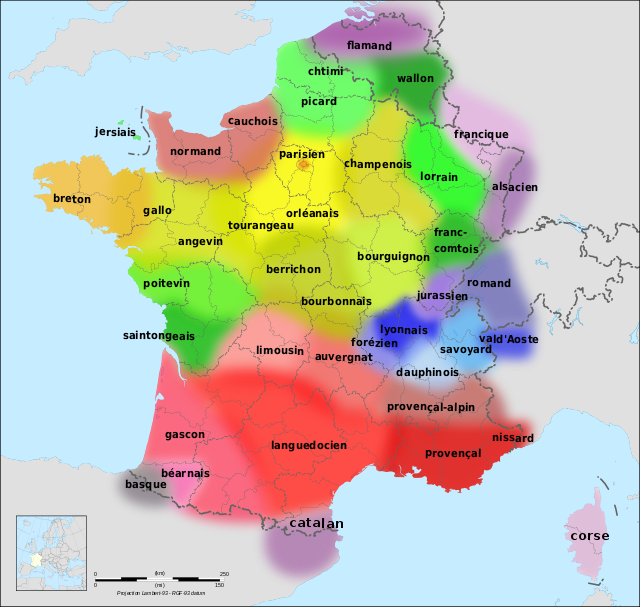 Langues de France
La France dispose d’un patrimoine linguistique d’une grande richesse. La pluralité des langues façonne l’identité culturelle de la France. À côté du français, langue nationale, dont le caractère officiel est inscrit depuis 1992 dans la Constitution, les langues de France sont notre bien commun, elles contribuent à la créativité de notre pays et à son rayonnement culturel. On entend par langues de France les langues régionales ou minoritaires parlées par des citoyens français sur le territoire de la République depuis assez longtemps pour faire partie du patrimoine culturel national, et ne sont langue officielle d’aucun État. www.culturecommunication.gouv.fr
Processus de standardisation de la langue française au cours des siècles
Le français classique
XVII° siècle :
création de l’Académie française (1635)
Vaugelas : le concept de Bon usage. Remarques sur la langue française. Utiles à ceux qui veulent bien parler et bien écrire (1647)
XVIII° siècle et la Révolution : 
la France devrait être unifiée suivant le concept "un pays, une nation, une langue". 
Enquête de l’Abbé Grégoire (1792)
Le français moderne
XIX° siècle : Le rôle de l’école
Ses missionshttp://academie-francaise.fr
Si le XVIe siècle s’accommodait de ces variantes et flottements, la tendance au XVIIe siècle est à l’unification dans un langage « moyen », qui soit compréhensible par tous les Français et par tous les Européens qui adoptent de plus en plus souvent le français comme langue commune.
Le pouvoir royal, à travers le gouvernement de Richelieu, y voit un des instruments de sa politique d’unification du royaume à l’intérieur et de son rayonnement diplomatique à l’étranger.
L’Académie française est donc créée en 1635, pour conférer un poids officiel aux travaux des grammairiens.
Le bon Usage (Vaugelas)
Alors que le siècle précédent semblait admettre une multiplicité de variantes formelles équivalentes, la tendance est désormais à considérer une seule forme comme correcte sur le plan formel, mais aussi sur le plan sémantique. Les grammairiens, qui ne sont pas toujours d'accord entre eux, s'efforcent dans une intention unificatrice de définir ce qu'est le bon usage.
XVIII° siècle : Enquête de l’Abbé Grégoire
Enquête de l’Abbé Grégoire : « Rapport sur la nécessité d’anéantir les patois et d’universaliser l’usage de la langue française » présenté à la Convention en 1794 (le 16 prairial de l’an II) décrivait la situation comme la tour de Babel où se parlent 30 patois 
sur 26 millions, 11 ont le français comme langue maternelle, 3 le parlent couramment, 6 un peu et 6 l’ignorent.
Les jacobins déclarent une guerre contre les patois :
« La monarchie avait des raisons de ressembler à la tour de Babel; dans la démocratie, laisser les citoyens ignorants de la langue nationale, incapables de contrôler le pouvoir, c’est trahir la patrie … Chez un peuple libre, la langue doit être une et la même pour tous. »    — Barère (devant la Convention du 27 janvier 1794)
Proposition de loi nº 2473 visant à promouvoir la France des accents.
La proposition de loi entend promouvoir, selon son exposé des motifs, la diversité de prononciation de la langue française, en prohibant les discriminations par l’accent que l’on constate factuellement dans les fonctions impliquant, tout particulièrement, une expression publique.
Elle fait de l'accent une des causes de discriminations sanctionnées par la loi, aux côtés des 22 critères existants (origine, sexe, situation de famille, handicap, opinions politiques, patronyme...).
Elle inscrit ce nouveau critère discriminant à la fois dans le code pénal, dans le code du travail et dans la fonction publique.
Proposition de loi nº 2473 visant à promouvoir la France des accents.
Ce nouveau critère de discrimination est introduit dans le code pénal. La personne coupable d'une telle discrimination encourt jusqu'à trois ans de prison et 45 000 euros d’amende (par exemple en cas de refus d'accéder à un bien ou un service).
L'accent est également inscrit dans le code du travail, qui précise les critères de discrimination spécifiques aux relations de travail (recrutement, accès à un stage, promotion, licenciement ...).
Toute discrimination fondée sur l'accent est également interdite dans la fonction publique (recrutement, titularisation,  rémunération, évaluation, affectation...). Des sanctions disciplinaires pourront être prononcées à l’encontre de leurs auteurs
Article 1° L’article 225-1 du code pénal est ainsi modifié :1° Au premier alinéa, après le mot : « syndicales, », sont insérés les mots : « de leur accent, » ; 
2° Au second alinéa, après le mot : « syndicales, », sont insérés les mots : « de l’accent, ». Article 2 
À l’article L. 1132-1 du code du travail, après le mot : « handicap », sont insérés les mots : « , de son accent ». 
Article 3 (nouveau)Au deuxième alinéa de l’article 6 de la loi n° 83-634 du 13 juillet 1983 portant droits et obligations des fonctionnaires, après le mot « origine, », sont insérés les mots : « de leur accent, ».
Au premier alinéa de l’article 1er de la loi n° 2008-496 du 27 mai 2008 portant diverses dispositions d’adaptation au droit communautaire dans le domaine de la lutte contre les discriminations, après le mot : « syndicales, », sont insérés les mots : « de son accent, ».
Article 1° L’article 225-1 du code pénal
Constitue une discrimination toute distinction opérée entre les personnes physiques sur le fondement de leur origine, de leur sexe, de leur situation de famille, de leur grossesse, de leur apparence physique, de la particulière vulnérabilité résultant de leur situation économique, apparente ou connue de son auteur, de leur patronyme, de leur lieu de résidence, de leur état de santé, de leur perte d'autonomie, de leur handicap, de leurs caractéristiques génétiques, de leurs mœurs, de leur orientation sexuelle, de leur identité de genre, de leur âge, de leurs opinions politiques, de leurs activités syndicales, “de leur accent, » de leur capacité à s'exprimer dans une langue autre que le français, de leur appartenance ou de leur non-appartenance, vraie ou supposée, à une ethnie, une Nation, une prétendue race ou une religion déterminée.
Article L. 1132-1 du code du travail
Principe de non-discrimination
Aucune personne ne peut être écartée d'une procédure de recrutement ou de nomination ou de l'accès à un stage ou à une période de formation en entreprise, aucun salarié ne peut être sanctionné, licencié ou faire l'objet d'une mesure discriminatoire, directe ou indirecte, telle que définie à l'article 1er de la loi n° 2008-496 du 27 mai 2008 portant diverses dispositions d'adaptation au droit communautaire dans le domaine de la lutte contre les discriminations, notamment en matière de rémunération, au sens de l'article L. 3221-3, de mesures d'intéressement ou de distribution d'actions, de formation, de reclassement, d'affectation, de qualification, de classification, de promotion professionnelle, de mutation ou de renouvellement de contrat en raison de son origine, de son sexe, de ses moeurs, de son orientation sexuelle, de son identité de genre, de son âge, de sa situation de famille ou de sa grossesse, de ses caractéristiques génétiques, de la particulière vulnérabilité résultant de sa situation économique, apparente ou connue de son auteur, de son appartenance ou de sa non-appartenance, vraie ou supposée, à une ethnie, une nation ou une prétendue race, de ses opinions politiques, de ses activités syndicales ou mutualistes, de son exercice d'un mandat électif, de ses convictions religieuses, de son apparence physique, de son nom de famille, de son lieu de résidence ou de sa domiciliation bancaire, ou en raison de son état de santé, de sa perte d'autonomie ou de son handicap, de sa capacité à s'exprimer dans une langue autre que le français.
Au deuxième alinéa de l’article 6 de la loi n° 83-634 du 13 juillet 1983
Art. 6.- La liberté d'opinion est garantie aux fonctionnaires. Aucune distinction, directe ou indirecte, ne peut être faite entre les fonctionnaires en raison de leurs opinions politiques, syndicales, philosophiques ou religieuses, de leur origine, de leur accent, »  de leur orientation sexuelle ou identité de genre, de leur âge, de leur patronyme, de leur situation de famille ou de grossesse, de leur état de santé, de leur apparence physique, de leur handicap ou de leur appartenance ou de leur non-appartenance, vraie ou supposée, à une ethnie ou une race.
Article 1 la loi n° 2008-496 du 27 mai 2008(lutte contre les discriminations)
Constitue une discrimination directe la situation dans laquelle, sur le fondement de son origine, de son sexe, de sa situation de famille, de sa grossesse, de son apparence physique, de la particulière vulnérabilité résultant de sa situation économique, apparente ou connue de son auteur, de son patronyme, de son lieu de résidence ou de sa domiciliation bancaire, de son état de santé, de sa perte d'autonomie, de son handicap, de ses caractéristiques génétiques, de ses mœurs, de son orientation sexuelle, de son identité de genre, de son âge, de ses opinions politiques, de ses activités syndicales, de leur accent, » de sa capacité à s'exprimer dans une langue autre que le français, de son appartenance ou de sa non-appartenance, vraie ou supposée, à une ethnie, une nation, une prétendue race ou une religion déterminée, une personne est traitée de manière moins favorable qu'une autre ne l'est, ne l'a été ou ne l'aura été dans une situation comparable.
21 mars 1804
Le Code Civil : naissance, principes et postérité
Le Code civil des Français fut promulgué le 21 mars 1804. Napoléon réussit là où tous les gouvernements avaient échoué avant lui : l’adoption d’un Code des lois civiles bien rédigé, facile à interpréter, triomphe du droit écrit sur les coutumes (Ordonnances de Villers-Cotterets 1539. Droit coutumier oral). Il fut le moteur de cette grande œuvre pensée et préparée par une cohorte des juristes de premier plan, auxquels il fournit les moyens de travailler, non sans parfois intervenir pour trancher certaines questions. L’entreprise était éminemment politique : plus qu’une conception du droit, elle contenait une vision de la société. On ne se contenta pas de compiler, mais on construisit autour de grandes options idéologiques. 
https://www.napoleon.org/enseignants/documents/le-code-civil-21-mars-1804-naissance-principes-et-posterite/
Le Code Civil (21 mars 1804)
Lancé le 12 août 1800, le projet mit près de quatre ans à aboutir. Le Code civil des Français fut promulgué le 21 mars 1804. Ce code fut le premier d’une longue série touchant à la fois le droit civil (droits et rapports entre les citoyens), le droit commercial (pour organiser le commerce) et le droit pénal (sanction des infractions).
LE DROIT ET LA LOI POUR ORGANISER LA SOCIÉTÉ
La règle de droit fut l’outil de structuration sociale et politique par excellence du Consulat et de l’Empire. Sur ce plan, le régime est à créditer d’une œuvre colossale et pérenne : l’unification du droit français, avec, bien sûr, le Code Civil (1804, rebaptisé « Code Napoléon » en 1807) mais aussi les Codes de procédure civile (1806), de commerce (1807), d’instruction criminelle (1808), pénal (1810), sans oublier l’ambitieux projet de Code rural qui, bien que prêt à la fin du règne, ne vit pas le jour. L’État fut au cœur de cette entreprise adaptée aux besoins du temps.
Pourquoi « codifier » ?
La volonté de codifier s’inscrivait parfaitement dans les principes séculaires mais théorisés avec force par la Révolution d’unité et d’indivisibilité de l’État en France, par simplification de l’ancien droit, qui avait fait dire à Voltaire que lorsqu’on voyageait, on changeait aussi souvent de lois que de chevaux de poste.
Sur le plan technique, le regroupement des textes en un seul livre en facilitait la connaissance et la publicité. Sur le plan de la philosophie juridique, il consacrait le triomphe du droit écrit sur les coutumes. Mais c’est sur le plan politique que l’entreprise prenait tout son sens : plus qu’une conception du droit, il imposait une vision de la société.
GRANDS PRINCIPES DU CODE CIVIL
1°) Égalité de tous les citoyens devant la loi.
2°) La non-confessionnalité de l’État, point de départ de la laïcité française.  
3°) L’organisation de la famille était hiérarchisée, avec le mari ou le père au sommet.
4°) Le droit de propriété était déclaré « absolu »
GRANDS PRINCIPES DU CODE CIVIL
1°) Égalité de tous les citoyens devant la loi. Tout Français devait jouir des droits civils, sauf à en être privé pour des motifs légaux. Cela ne signifiait pas que le Code était égalitaire : les codificateurs ne prétendaient pas mettre en œuvre un dispositif visant à rectifier les inégalités créées par la marche de la société, prolongeant ainsi l’esprit de la Déclaration des droits de l’Homme et du Citoyen. Égalité des droits n’était pas égalitarisme.
2°) La non-confessionnalité de l’État, point de départ de la laïcité française. Les actes d’état-civil étaient désormais établis par des agents publics et non plus par les paroisses, faute de quoi ils ne pouvaient produire d’effets juridiques. La nécessaire antériorité du mariage civil par rapport au mariage religieux était proclamée avec force. Même limité par rapport à la législation « intermédiaire », le divorce était reconnu, contre l’avis de l’Église : le mariage était un contrat qui, comme tel, pouvait être dissout.
GRANDS PRINCIPES DU CODE CIVIL
3°) L’organisation de la famille était hiérarchisée, avec le mari ou le père au sommet. Le statut de la femme (qu’il s’agisse de la fille ou de l’épouse) était donc marqué par l’inégalité. Même lorsque la fille de la famille se mariait, elle était placée sous la tutelle de son mari. Elle ne jouissait de l’intégralité de ses droits que si elle restait célibataire ou devenait veuve.
Les enfants étaient assujettis à un régime semblable les obligeant, par exemple, à obtenir l’autorisation du père pour se marier, jusqu’à l’âge de vingt-cinq ans.
GRANDS PRINCIPES DU CODE CIVIL
4°) Le droit de propriété était déclaré « absolu ». Chaque propriétaire était libre de jouir et de disposer de ses biens comme il l’entendait, à condition de ne pas en faire « un usage prohibé par les lois et les règlements » (art. 544). Le droit de propriété ne souffrait que de très rares exceptions : en matière de successions avec la réserve et dans les cas d’expropriation pour cause d’utilité publique. Dans ce dernier cas, comme l’avait proclamé la Déclaration de 1789, le propriétaire devait percevoir une « juste et préalable indemnité ». Un chiffre illustre l’importance de la propriété dans cette conception : le Code Civil consacrait 1 570 articles (sur  2281) à la propriété.
Le code civil napoléonien perdure avec des modifications
Pendant plus de soixante-dix ans, les régimes successifs réformèrent peu le Code. Après quelques modifications mineures sous le Second Empire (dont la loi de 1864 abolissant le délit de coalition*), la IIIe République procéda à une véritable modernisation dont notamment celle concernant la capacité juridique des femmes mariées (lois de 1938 et 1942), tandis que la Cour de Cassation interprétait de plus en plus largement les dispositions d’origine. Depuis 1945, les changements ont été encore plus profonds et ont touché presque tous les domaines, notamment le droit des contrats, chamboulé par une réforme des années 2010. Quoiqu’il en soit, une petite moitié des articles actuels datent encore de 1804, preuve qu’au fond, l’empereur n’avait pas tort lorsqu’il déclarait, pendant son exil à Sainte-Hélène, que « son » Code resterait une des vraies gloires de son règne et ferait plus « que la masse de toutes les lois qui [l’avaient] précédé ».
*Le délit de coalition
Le délit de coalition est institué par la loi Le Chapelier du 14 juin 1791 qui interdit les rassemblements ouvriers et paysans. Il est abrogé par la Loi Ollivier du 25 mai 1864.
Alors que la révolution industrielle est en train de transformer profondément la France, Napoléon III fait montre d'une certaine forme de progressisme social : en 1864, il abroge le délit de coalition, instaurant de fait le droit de grève.